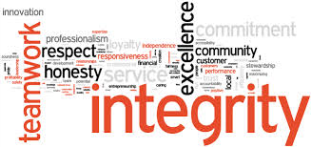 Infinite Power of Values
Roy Posner
11/18/2014 7:49 AM
“Outer” vs. “Inner” Opportunities
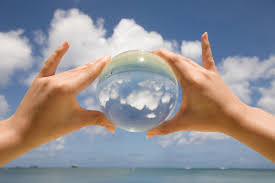 In a previous presentation we examined the vast opportunities available, and how an ever-changing society is accelerating that. 
And yet the opportunities created by these external treasures pale in significance compared with the vast riches that reside inside the company.
The key to those riches is values.
Values possess a phenomenal power to energize a company for rapid, unprecedented growth in revenues and profits.
Values as Qualitative Goals
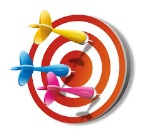 Companies direct their energies by focusing on the achieving corporate goals. 
The goal may be to achieve a quantitative target; such as units produced and sold, or dollars of revenue and profit
E.g. increasing sales and profits by 20% in the XYZ profit center
On the other hand the goal may also be to improve the quality of the work. E.g. to do it – 
better
faster
more efficiently
more safely
more systematically
with improved communication, coordination
in a manner more pleasing to customers
in a way more satisfying to employees
These qualitative goals are what we mean by corporate values.
Example Values
Consider the values implemented by two of the most profitable companies in the world.
 Apple: 
Ease of Use (of their devices)
Simplicity (of form and function; IPhone)
Changing Needs of Society (being in tune with)
Integrators (of various technologies)
Perfection (of the details)
Quality of Design (seamless form and function  IPhone)
As a result of these values, Apple's profits are off the charts.
They are approaching $1Trillion in value! 
Google: 
Quality and accuracy (of search & ad results)
Open work environment (let people experiment on their own)
Open, free platform (Android)
Innovation (constantly looking into new areas)
“Do no evil philosophy” (in relation to society)
Here too Google’s profits are off the charts
Example Values
Examples of more traditional companies:
 Sears: 
Trust in customer (money back guarantee) 
Was world’s largest retailer for 100 years
Merck : 
Credibility, Truthfulness
When their doctors prescribe drugs, they imagine they are selling to their own mothers.
It makes them want to do the right thing.
Very successful company ($50B in sales)
Infinite Power of Values
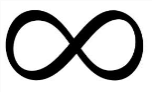 Why then do values have this special power?
It is because they motivate people. It inspires them to work harder, better, and more enthusiastically.
Values (like customer service, openness and tolerance, and continuous improvement) give staff members a sense of pride, motivating them to action.
That in turn releases a tremendous amount of energy in the company for accomplishment. 
As a result, roductivity soars, and so do profits.

VALUES > MOTIVATE PEOPLE > ENORMOUS ENERGY RELEASED 
> VAST PRODUCTIVITY INCREASES > REVENUES, PROFITS SOAR
Three Types of Values
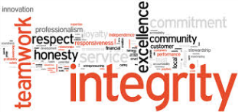 We’ve identified three categories of values, plus some additional ones. They are:
Physical Values
Organizational Values
Psychological Values
Let’s take a look at the values for each of these.
Physical Values
Physical Values focus on ways to maximize physical things, including improvements of conditions in space and time. 
Among them are:
Cleanliness and orderliness 
Punctuality
Efficient use of money and materials
Maximum utilization of time
Optimum utilization of space
Optimum utilization of plant and machinery
Maintenance of equipment
Safety (Merck, PG&E)
Quality of product, service
Organizational Values
Organizational Values are related to the way work is organized in the company. 
Among them are:
Discipline
Freedom for initiative
Accountability
Standardization
Systematization:
Coordination
Integration
Communication
Cooperation (teamwork)
Psychological Values
Psychological Values are more subtle than physical and organizational values, but contain the most productivity power when implemented. 
Among them are:
Pleasing the customer
Respect for the individual
Developing people (personal growth)
Loyalty
Service to society
Integrity
Innovation
Creativity
Harmony
.. and still more Values
Self-Analysis
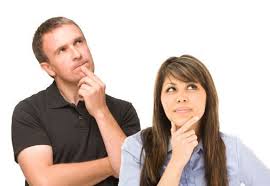 1. Identify the three most important values in your company.

2. What other values do you think could act as drivers for the growth of your business?

3. Rate your company’s performance on Orderliness using the detailed survey form provided.

4. Rate your company’s performance on Punctuality using the detailed survey form provided.

5. Rate your company’s performance on the other 28 values listed in the form.